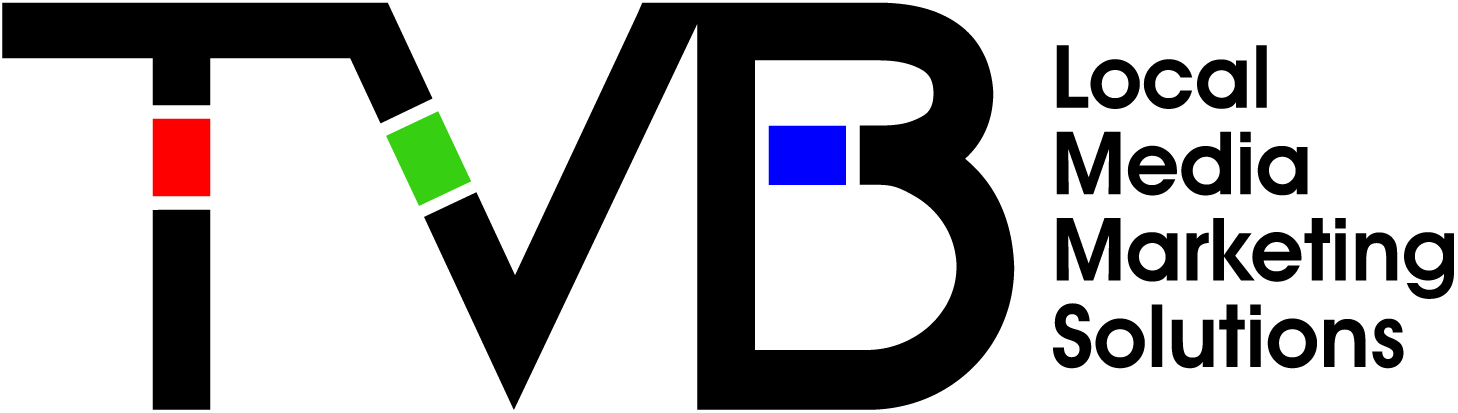 California Democratic Voters
Media Usage Study
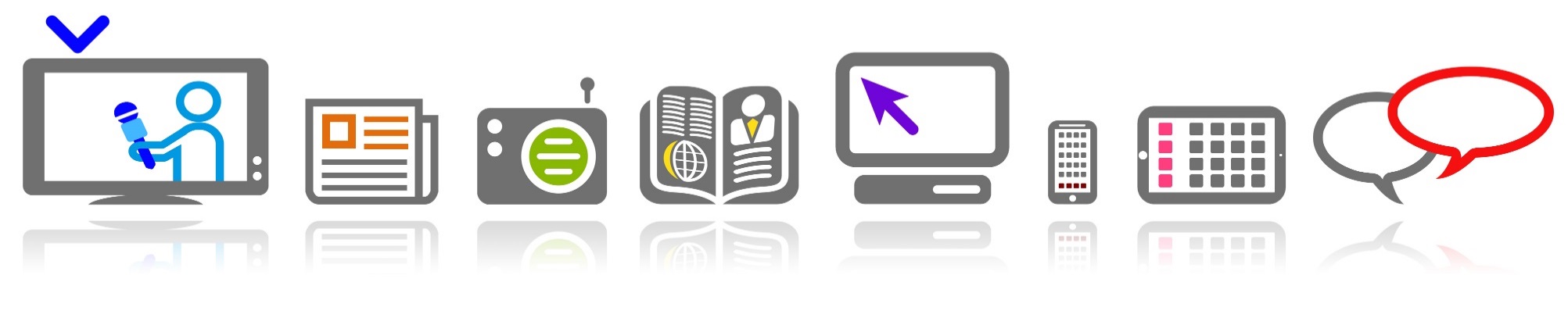 TV Has Highest Reach of Ad Supported Platforms Among Democrats in California...Broadcast Leads the Way
2
Source: Dynata 2020 California Registered Democratic Voter media survey Persons 18+, N = 1208
[Speaker Notes: UDPATED AS]
The Primary Source For News Among California Democrats: Broadcast Television
Which one of the following sources, if any, 
would you say is your primary source for news?
Source: Dynata 2020 California Registered Democratic Voter media survey Persons 18+, N = 1208 
Q5 - Which one of the following sources, if any, would you say is your primary source for news?
3
[Speaker Notes: UPDATED AS]
California Democrats find the problem with ‘fake news’to be most prevalent on...
Source: Dynata 2020 California Registered Democratic Voter media survey Persons 18+, N = 1208 
Q7 I find the problem with “fake news” to be most prevalent on...
4
[Speaker Notes: UPDATED AS]
TV Has The Highest Reach Among Hispanic Democrats in California…Broadcast Leads The Way
5
Source: Dynata 2020 California Registered Democratic Voter media survey Hispanics 18+ Total, N = 452
[Speaker Notes: UPDATED Hispanic Only AS]
The Primary Source For News Among California’s Hispanic Democrats: Broadcast Television
Which one of the following sources, if any, 
would you say is your primary source for news?
Source: Dynata 2020 California Registered Democratic Voter media survey Hispanics 18+, N = 452
Q5 - Which one of the following sources, if any, would you say is your primary source for news?
6
[Speaker Notes: UPDATED AS]
Hispanic California Democrats find the problem with ‘fake news’ to be most prevalent on...
Source: Dynata 2020 California Registered Democratic Voter media survey Hispanics 18+, N = 452
Q7 I find the problem with “fake news” to be most prevalent on...
7
[Speaker Notes: UPDATED AS]
I Trust The News That I See/Hear on This Media Source:
Hispanic California Democrats
Source: Dynata 2020 California Registered Democratic Voter media survey Hispanics 18+, N = 452
Q6 Agree Strongly or Agree Somewhat. For each source, please indicate the extent to which you agree or disagree with the following statement: I trust the News that I see/hear on this media source.
8
[Speaker Notes: UPDATED AS]
Local Broadcast TV News: #1 For Trust in California Among Women
I trust the News that I see/hear on this media source:
City/Urban
Suburban or Rural
Source: Dynata 2020 California Registered Democratic Voter media survey W18+ Urban/City, N = 274; Suburban or Rural, N = 355
Q6 Agree Strongly or Agree Somewhat. For each source, please indicate the extent to which you agree or disagree with the following statement: I trust the News that I see/hear on this media source.
9